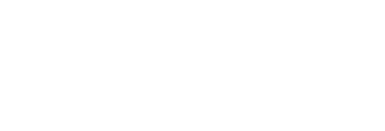 Kenny Rager D.Ed.Min
Evangelism Associate
praying for the lost
When prayer requests are taken in a Bible study or during a prayer meeting, why do people rarely mention the names of the lost? 
What do you commonly pray for? How often are you praying for the lost?
Personal Evangelists must pray for the lost within their networks.
why we pray for the lost
After identifying the lost within your relational network, you should now begin praying for those individuals. Prayers are utilized to attune the believer to the instructions of God. Tom Mercer and Oscar Thompson, advocates of the relational evangelism model, believe that prayer is of utmost importance. Mercer writes, "Listen to the voice of the Holy Spirit. This is very important. As you move into this oikocentric lifestyle, you will find more and more that you’re hearing that small whisper guiding you. Listen to Him." Thompson writes, "You must intercede for those in your circles. You must pray for God to meet their spiritual, physical, or whatever needs they have. You are his vessel. You must be available."  Mercer and Thompson would suggest that the relational evangelism model requires the believer to pray for those in their networks.
Beyond this, Scripture itself teaches that we are to pray for the lost.
why we pray for the lost
Romans 10:1
"Brothers and sisters, my heart’s desire and prayer to God concerning them is for their salvation."
Matthew 9:37-38
"Then he said to his disciples, 'The harvest is abundant, but the workers are few. Therefore, pray to the Lord of the harvest to send out workers into his harvest.'"
why we pray for the lost
John 6:44
"No one can come to me unless the Father who sent me draws him, and I will raise him up on the last day."
1 Timothy 2:1-4
"First of all, then, I urge that petitions, prayers, intercessions, and thanksgivings be made for everyone, for kings and all those who are in authority, so that we may lead a tranquil and quiet life in all godliness and dignity. This is good, and it pleases God our Savior, who wants everyone to be saved and to come to the knowledge of the truth."
group discussion
Which of these verses speak to you the most about praying for the lost?
John 6:44 indicates that evangelism is a spiritual process. How does prayer factor into this? Also consider1 Timothy 2:1-4.
Paul said it was his "heart’s desire" for the lost to be saved. On a scale of 1-10, what level of concern do you have for the lost? Does the level of concern affect the way you pray?
identifying prayer concerns for the lost
identifying prayer concerns for the lost
Thompson writes, “You must intercede for those in your circles.  You must pray for God to meet their spiritual, physical, or whatever needs they have.” 
As we pray for these needs we are ultimately praying that God will meet them and at the same time soften their hearts to the gospel.  What good will it do if a person is healed from a sickness but spends an eternity in hell?
Consult your “oikos” chart.  Identify one name from your list and complete as much prayer information about them as possible.
let
us 
pray
praying for the lost
Jim Cymbala, pastor of the Brooklyn Tabernacle, is not surprised an evangelism focus would require spiritual means. In his view, an evangelistic effort should call the Christian to forsake time-consuming hobbies and instead engage in activities like prayer and fasting for the lost. Let’s schedule a day of fasting for one lost person in your “oikos.”
praying for the lost
"Whenever you fast, don’t be gloomy like the hypocrites. For they make their faces unattractive so that their fasting is obvious to people. Truly I tell you, they have their reward. But when you fast, put oil on your head and wash your face, so that your fasting isn’t obvious to others but to your Father who is in secret. And your Father who sees in secret will reward you," (Matthew 6:16-18).
I will be praying and fasting for . . .
personal reflection
How will your daily prayers be different as a result of this lesson?
What kind of effects does praying for a lost person have on you?
Brainstorm: How can we increase prayers for the lost in the church?
What is your greatest insight from this lesson?
group activity
Partner with someone in the group and begin praying for the lost.
Pray for their physical, emotional, and spiritual needs.
Pray for open hearts, opportunities, boldness, and receptivity.